Omavalvonnan seuratatietojen raportointi
Toimiala: Sairaalapalvelut
Tulosalue: Diagnostiikka ja tukipalvelut
Raportoitava ajanjakso: 1-4.2025
Lyhenteet:
NPS (Net Promoter Score): Suositteluindeksi (asiakkaat ja henkilöstö)
Haipro: Haitta- ja vaaratapahtumailmoitus -järjestelmä 
Edellisen kauden arvo ilmoitetaan suluissa.
Turvallisuus ja laatu
Status 30.4.2025
Kaikki ilmoitukset: 42 (44)
Odottaa käsittelyä: 0 (0 %)
Odottaa lisätietoa: 0 (0 %)
Käsittelyssä: 1 (2 %)Valmis: 41 (98 %)
Vaaratapahtuma ilmoitusten määrä
Yleisimmät ilmoitustyypit henkilökunta:
Laboratorio-, kuvantamis- tai muuhun potilastutkimukseen liittyvä
Muu
Lääke- ja nestehoitoon liittyvä
Asiakkaiden  ja omaisten tekemät vaaratapahtuma ilmoitusten määrä
Yhteydenotot potilasasia-vastaaville (kpl)
Korjaavat toimenpiteet

Haiprot käydään läpi työpaikkakokouksissa ja suunnitellaan toimeenpiteet vähentäkseen riskejä.
2 (3)
Asiakaskokemus
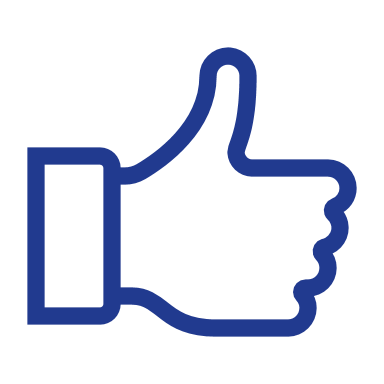 Positiivinen palaute
Ystävällinen, osaava ja ammattitaitoinen henkilökunta





Negatiivinen palaute
Pitkä odotusaika
Asiakaspalautteen kokonaismäärä kauden aikana: 200 (173)
4,51
(4,76)
4,41
(4,61)
Tiedän, miten hoitoni/palveluni jatkuu
Minulle jäi tunne, että minusta välitettiin kokonaisvaltaisesti
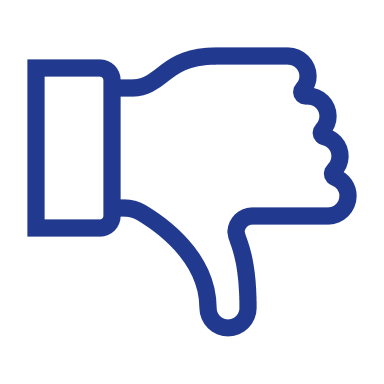 Saamani tieto hoidosta / palvelusta oli ymmärrettävää
4,44(4,67)
4,52
(4,47)
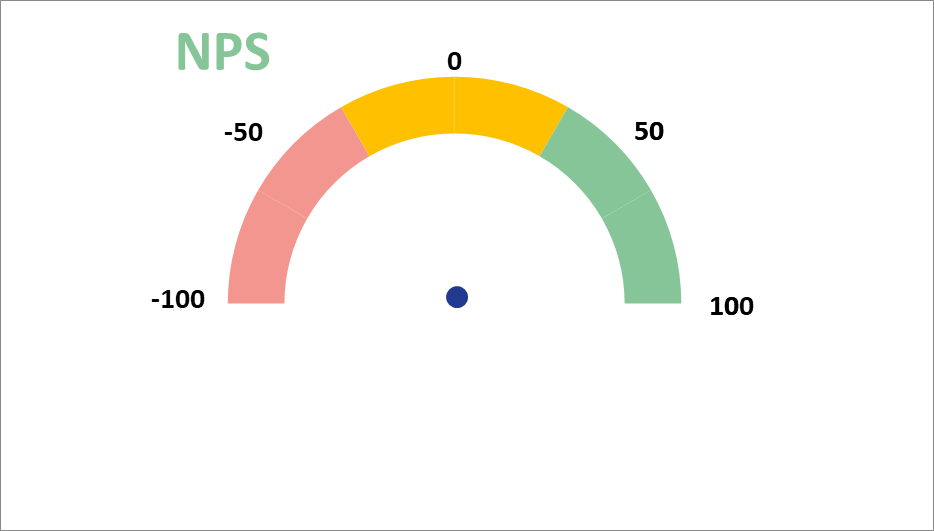 Sain apua, kun sitä tarvitsin
Koin oloni turvalliseksi hoidon / palvelun aikana
4,49
(4,65)
4,52
(4,71)
Koin saamani hoidon / palvelun hyödylliseksi
82 (87)
Muistutukset (lkm)
Kantelut (lkm)
4,79
(4,83)
4,48
(4,54)
1 (1)
0
Hoitoani / Asiaani koskevat päätökset tehtiin yhteistyössä kanssani
Sain hoitoa ja palvelua äidinkielelläni
Osallisuus
Miten tuetaan asiakkaiden ja läheisten osallisuutta palveluiden suunnittelussa, toteutuksessa ja arvioinnissa

Ei käytössä
Yhdessä sovitut teemat järjestöjen kanssa palveluiden kehittämiseen:

Ei käytössä
Tehdyt toimenpiteet palvelujen käyttäjien tekemien haitta- ja vaaratapahtumailmoitusten,
muistutusten ja kanteluiden perusteella: 

Pelkistetty kutsukirje, turhat tiedot pois
Päivitetty kartta kutsukirjeeseen
Asiakasosallistujia, kokemusosaajia tai asiakasraati on mukana palvelujen kehittämisessä ja arvioinnissa:

Ei käytössä
Henkilöstö
Henkilöstömäärä
Budjetoidut vakanssit: 172 (174)

Täyttämättömät vakanssit: 
 11,5 (9 +)
Työturvallisuusilmoituksia HaiPro-järjestelmän kautta: Tapaturmailmoitusten määrä:
14 (8)

Yleisimmät ilmoitustyypit:
Tapaturma työpaikalla
Muita turvallisuusahavaintoja
Lakisääteisen mitoituksen toteutuminen

Ei  käytössä
Kokonaismäärä poissaolopäiviä/ sairaspoissaolopäivät

390/1370(1740/5189)
NPSPS
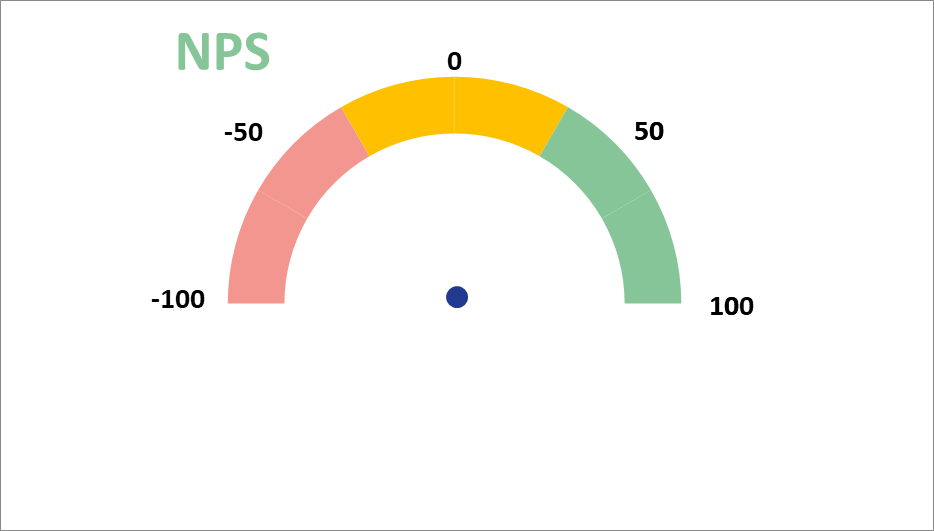 17 (-1)